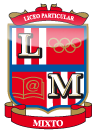 LICEO MIXTO LOS ANDES /SAN FELIPE                                                                                                                                                                     DEPARTAMENTO DE MENTORÍA 2020
Proyecto: “Aprendo en casa”
NT1/NT2/1°
SCHOOL SUPPLIES (ÚTILES ESCOLARES)
Ve el video a continuación:
https://www.youtube.com/watch?v=41cJ0mqWses
Repite lo escuchas en el video. Con ayuda de un adulto graba tu repetición en un audio.
¿Cuál es el sigificado en español de las siguientes palabras?: (no tienes que escribirlas, solo decirlas en español)

Pencil , sharpener, eraser, ruler, book, scissors, chair, desk, pen, bag

Repite las palabras en Inglés y español. Con ayuda de un adulto graba tu voz en un audio y envíalo a tu profesor
Ejemplo:     PENCIL: lápiz…………
Tarea para trabajar en el texto.Texto del estudiante: pág 9 -11 y pág 14. Video apoyo pág 11: https://www.youtube.com/watch?v=Yt8GFgxlITs
Página 9Escucha , apunta y repite en voz alta
Cuenta en inglés en voz alta cada uno de los siguiente grupos de bichitos, cristales, legos, dinosaurios, y osos.Ejemplo: ¿Cuantos bichitos hay?   5…..fiveLuego di los números en inglés que faltan en la secuencia.  Ahora repite todos los números en inglés en voz alta
Página 14 Escucha el audio, apunta cada objeto según lo que escuchas y repite en voz alta
TAKE CARE!!!
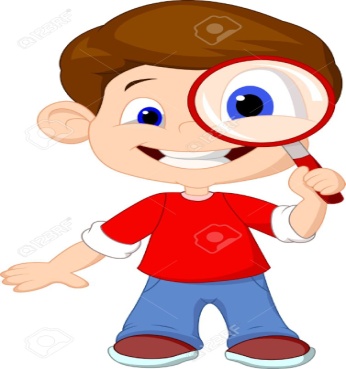